Performance Testing with VSTS
Cheryl Johnson
VSTS Solution Expert |  Canarys Automations Pvt Ltd
vststeam@ecanarys.com
Agenda
Introduction to VSTS Test Edition
 
  Web Tests

  Performance Testing Concepts

  Load Tests

  Demo
VSTS  Test Edition
Manual Tests
Unit Tests
Web Tests
Load Tests
Ordered Tests
Generic Tests

And, Database Testing in VSTS Database Edition
WEB TESTS
Built for non-programmers
Can convert to a coded Web test

“HTTP” tests
Send data over HTTP with
HTTP headers
Form post parameters

Validates server responses to queries
WEB TESTS
AJAX support

Extraction rules

Data-driven

Add a call to another Web Test

Web test Plug-ins
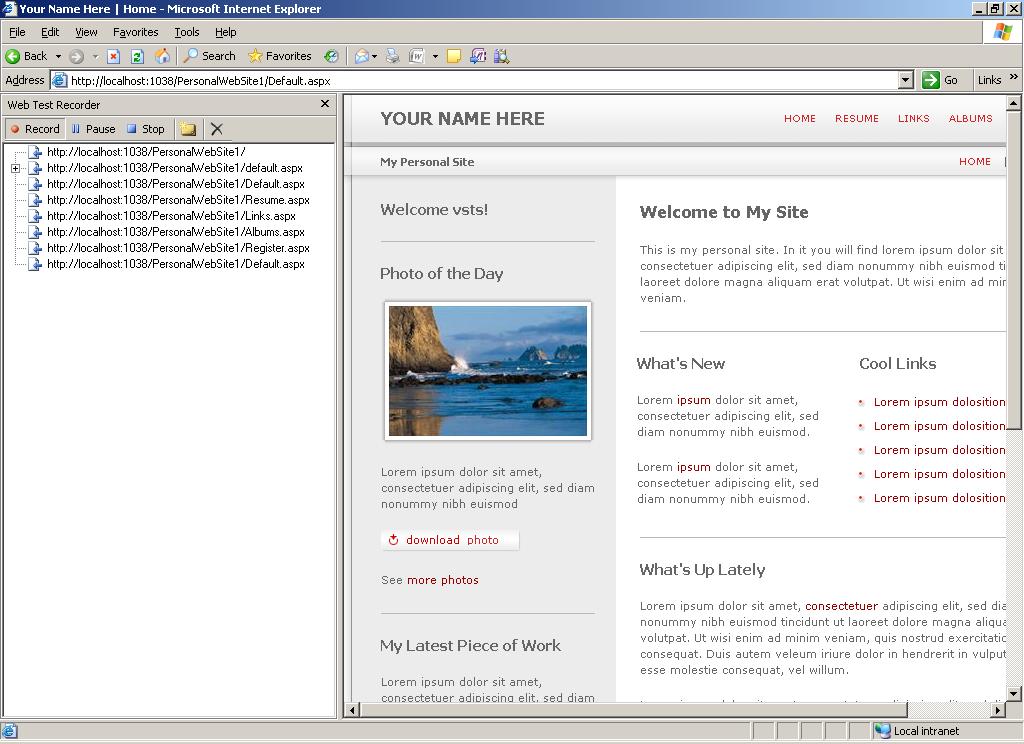 Web Recorder
Why Performance Testing?
The failure of a mission-critical application 
      can be costly

   Assure performance and functionality under 
      real- world conditions

   Locate potential problems before your 
      customers do
Why Performance Testing?
Reduce development time

   Reduce infrastructure costs

   Check your Application Readiness
Types of Performance Testing
Component Testing     

   Load Testing      

   Scalability Testing

   Stress Testing

   Volume Testing
Performance Test Objectives
Reliability
How reliable is the system under a
heavy work load?
      Capacity planning
What is the hardware needed for
 an optimized performance ?
      Bottleneck identification
What is the cause of degradation in
performance?
Application response time
How long does it take to complete a
task?

      Acceptance
Is the system stable enough to go
into production?

      Regression
Does the new version of the software
adversely affect response time?
LOAD TEST
Executes Unit Tests and Web Tests

Simulates desired number of Virtual Users

Ideal for Performance and Stress Testing

Collects Performance Metrics on Client and Server

User Modeling
LOAD TEST
Paneled Graphs with smart grouping and zoom

Analysis Report

Export Performance counter data to CSV and Microsoft Office Excel

Manage results
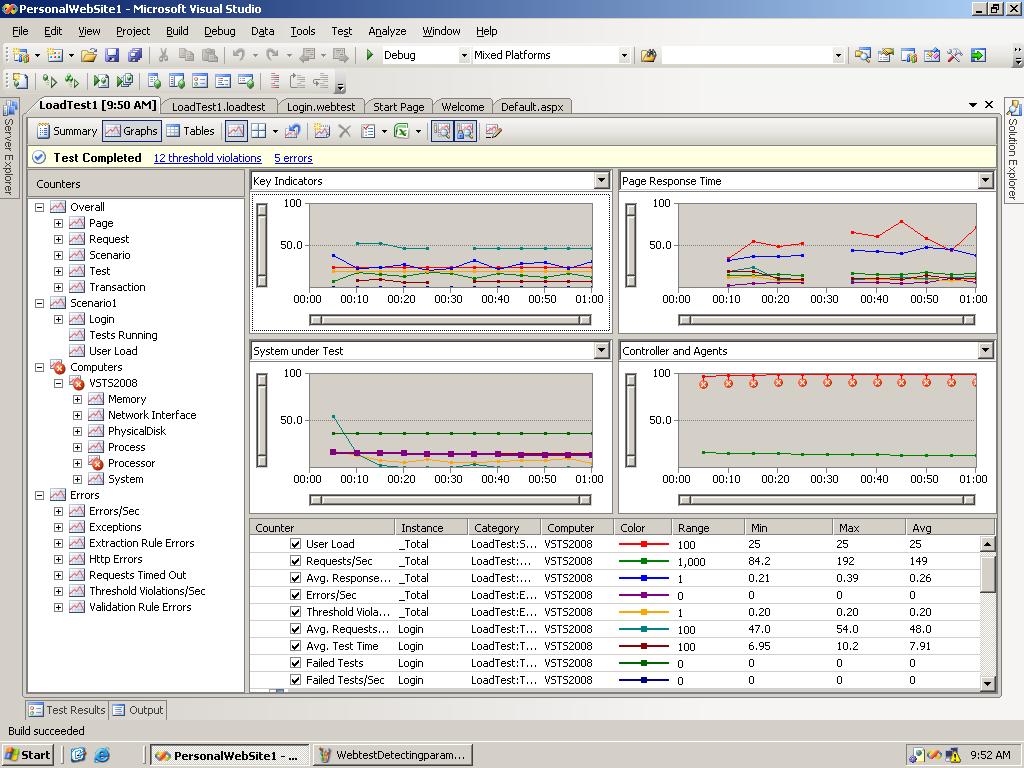 Multi-panel graph view 
Automatically graphs key indicators
DEMO
References
Visual Studio Team System:
http://msdn.microsoft.com/teamsystem 

Microsoft Application Platform:
http://msdn.microsoft.com/applicationplatform
Feedback / Q & A
Your Feedback is Important!
Please take a few moments to fill out our online feedback form at: 
	<< Feedback URL – Ask your organizer for this in advance>>

For detailed feedback, use the form at http://www.connectwithlife.co.in/vtd/helpdesk.aspx 

Or email us at vtd@microsoft.com

Use the Question Manager on LiveMeeting to ask your questions now!